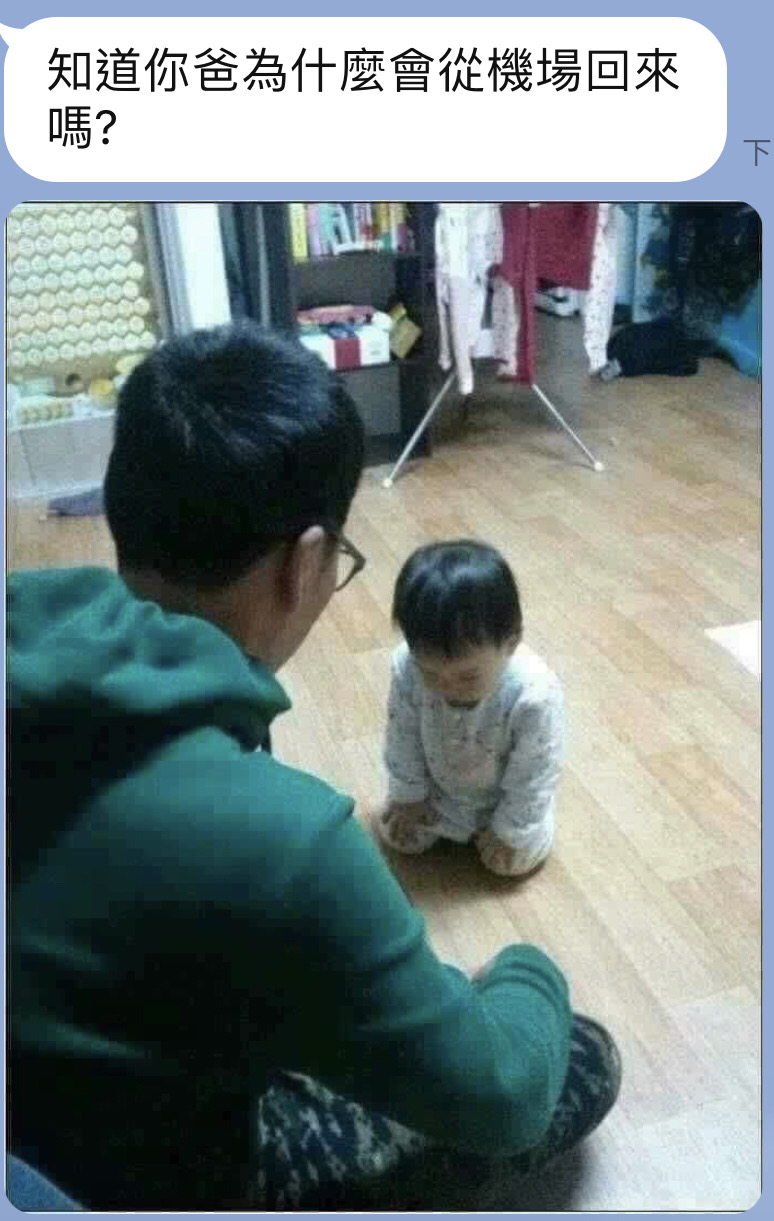 知道你爸為什麼會從機場回來的嗎?
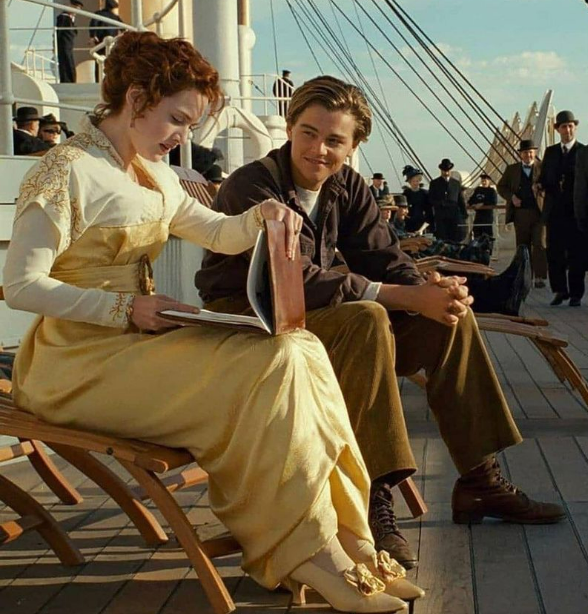 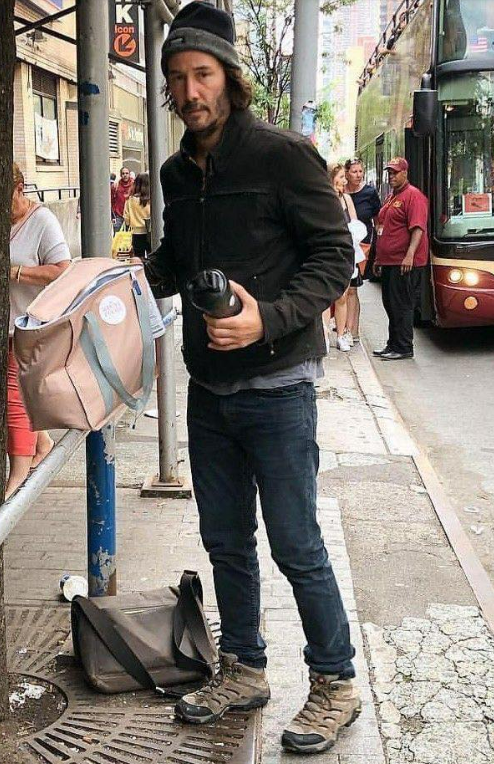